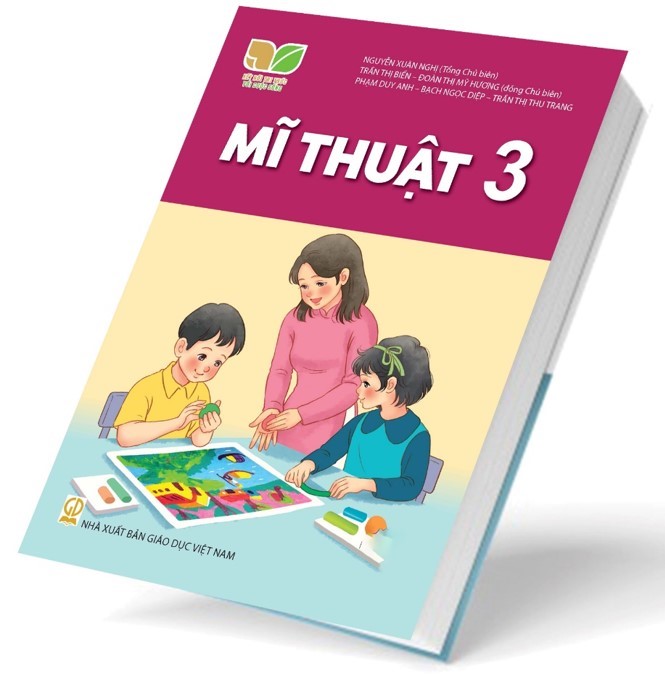 MĨ THUẬTLỚP 3
Trường:………………………………………………………………
Giáo viên:…………………………………………………………..
Lớp:……………………………………………………………………
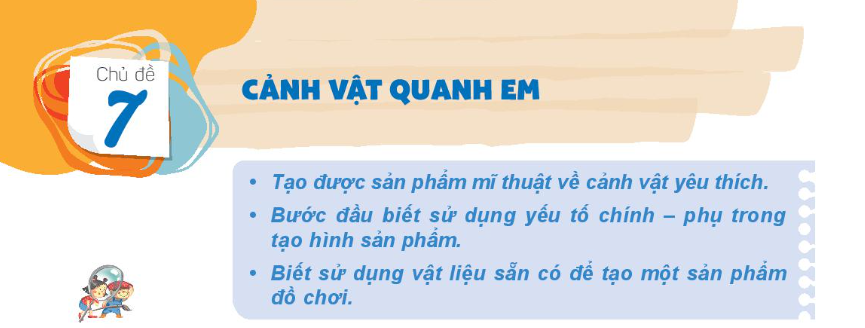 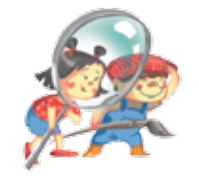 Định hướng nội dung:

– Hình ảnh, màu sắc nào nổi bật trong mỗi bức ảnh sau?– Em biết những cảnh đep nào khác? Hãy miêu tả những cảnh đep đó.
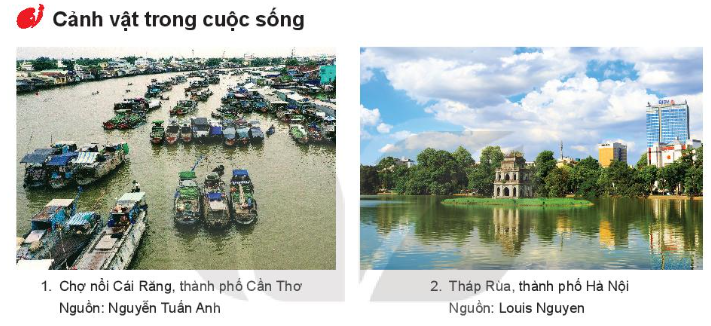 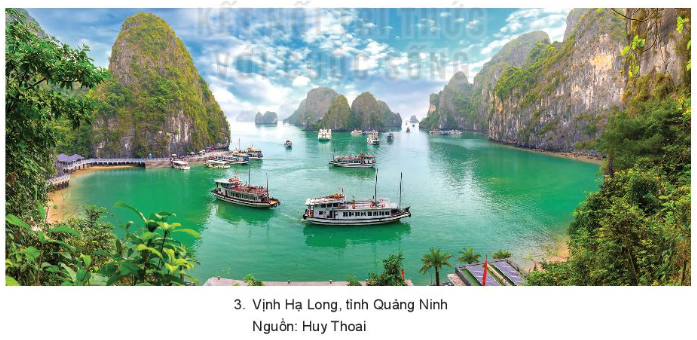 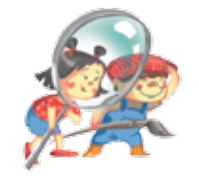 Định hướng nội dung:

– Bức tranh thể hiện cảnh ở đâu?– Hình ảnh nào là chính, hình ảnh nào là phụ trong bức tranh?
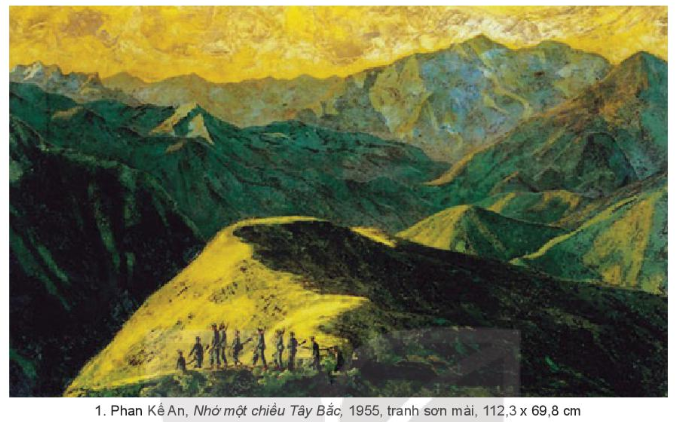 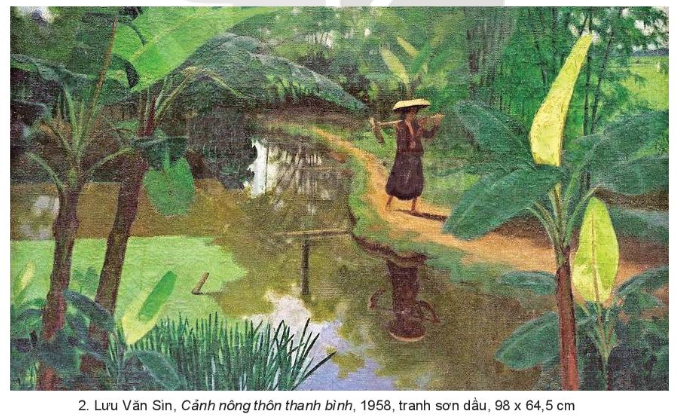 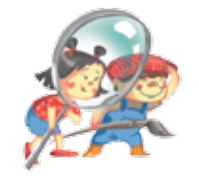 Định hướng nội dung:
Bạn đã sử dụng chất liệu gì để thể hiện sản phẩm?
Hãy chỉ ra các hình ảnh chính, phụ trong sản phẩm của bạn. Hình ảnh nào được sắp xếp ở phía trước, hình ảnh nào được đặt ở phía sau?
Bạn đã sử dụng những màu sắc gì để thể hiện cảnh vật trong từng sản phẩm?
Em sẽ chọn hình ảnh nào để thể hiện sản phẩm của mình?
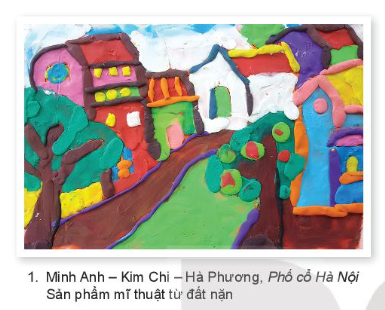 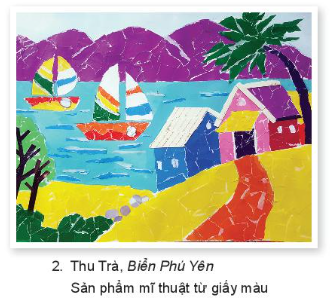 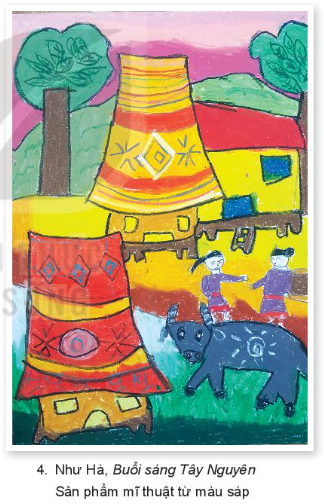 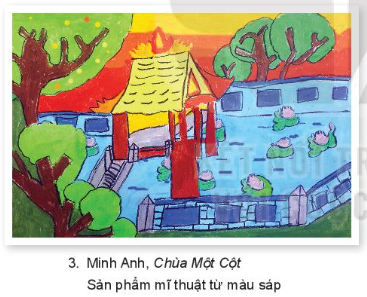 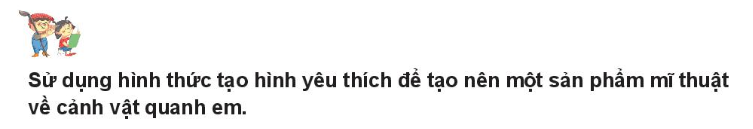 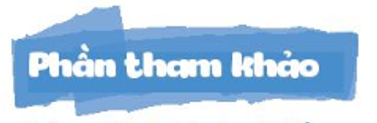 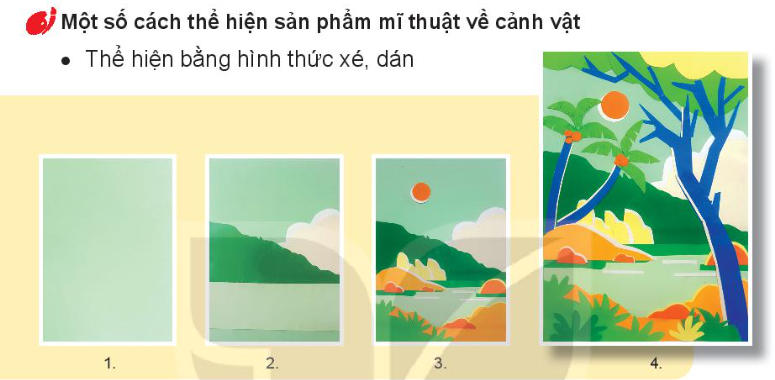 Phần tham khảo:
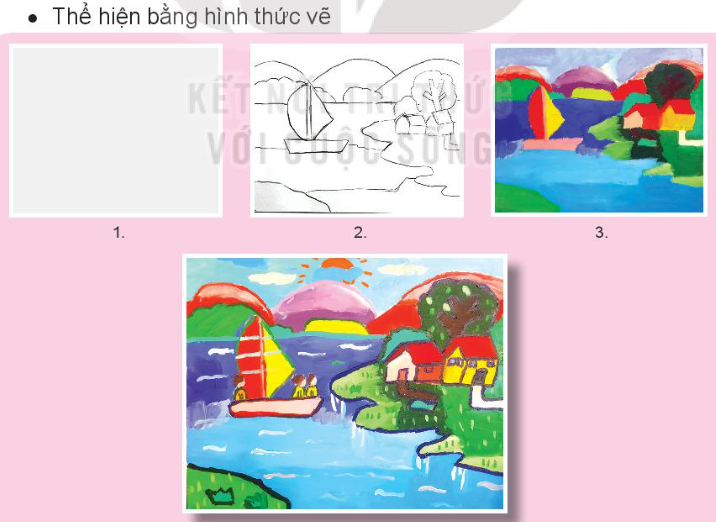 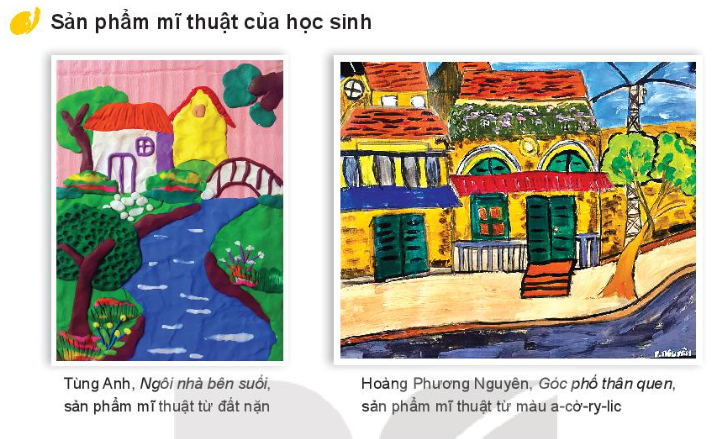 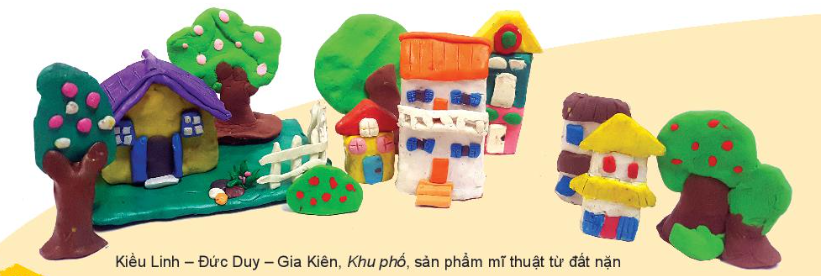 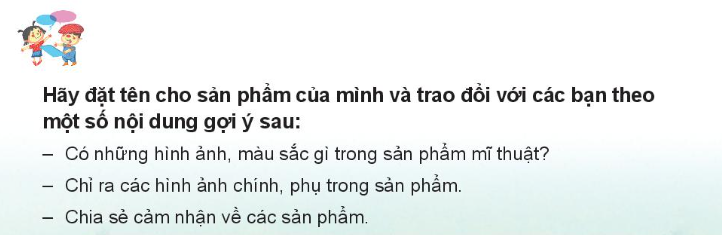 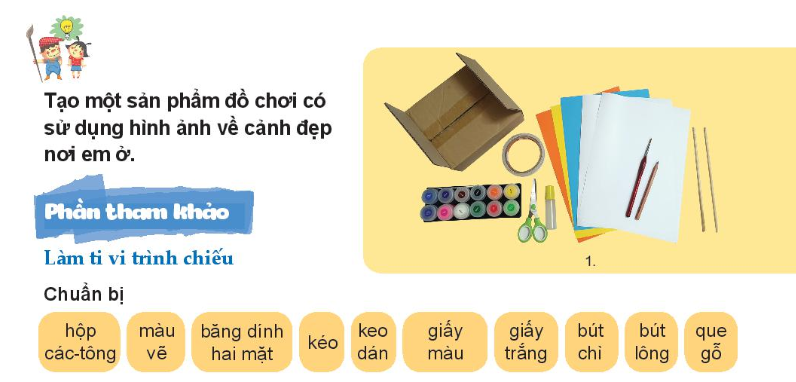 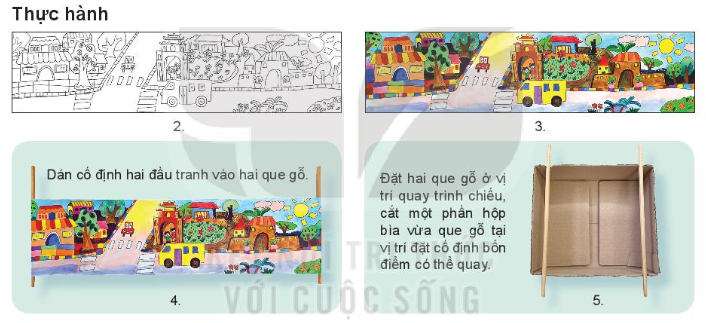 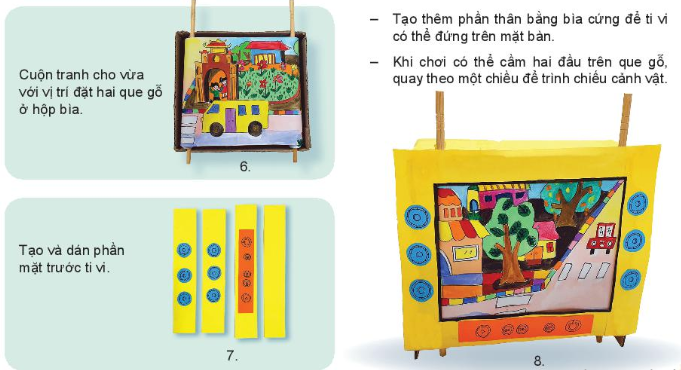 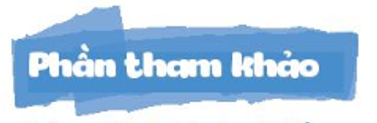 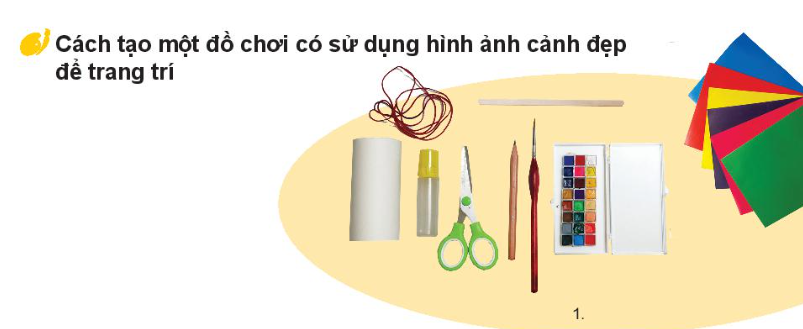 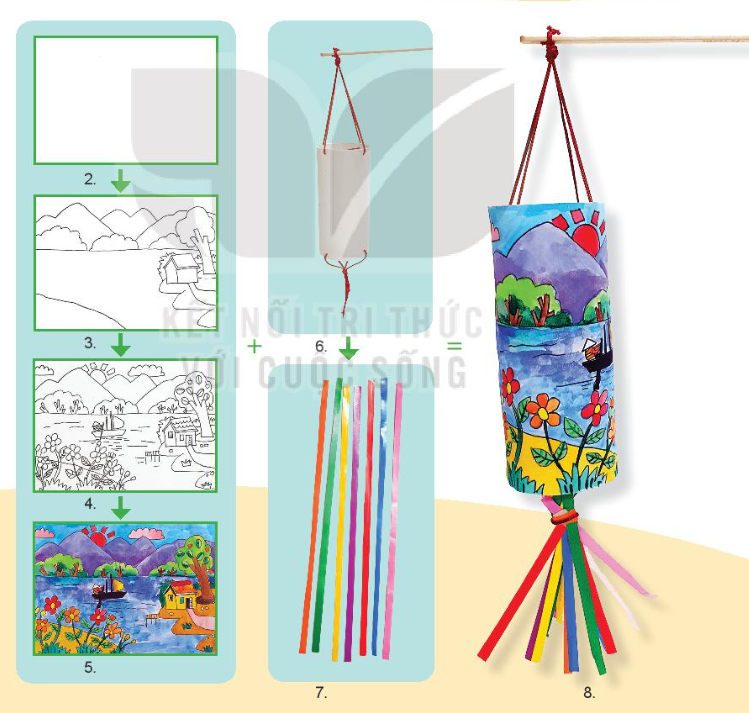 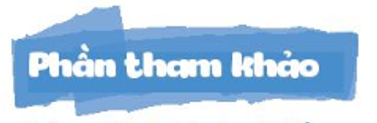